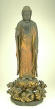 - Mahayana Ekolü
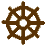 Büyük taşıt”
MS 1 yyda ortaya çıktı.
Kuzey Asya’da oluştu (Çin, Japon, etc.)
Herkes için Budizm felsefesini savundu
Bodhisattva gibi aracılardan yararlanma vardır.)
Merhamet odaklıdır
Amaç bodhisattva (Buda adayı) olmak ve diğerlerine aydınlanma yolunda yardımcı olmaktır. 
Çeşitli ekolleri vardır:
Pureland, Nichiren, Tendai, Shingon vs
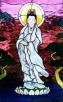 İbadet
İbadet Mekanları Viharalar
Vihara, Budist dini yapıları için yaygın olarak kullanılan isimlerden biridir ve manastır, tapınak veya türbe şeklinde tercüme edilebilir. Theravada geleneğine ait bir terim olmakla birlikte tüm Budist ekollerce kullanılır. Tibetliler ise bu terim yerine “ayrı yer” anlamına gelen gompa terimini tercih ederler. Pagoda
İbadet Objeleri
Mala: 108lik dua tespihi
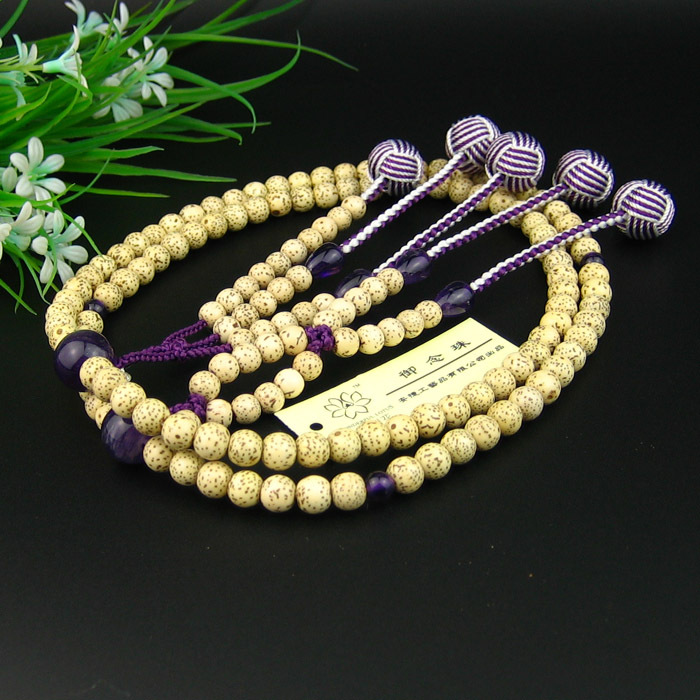 Çakra (tekerlek) dharma ve samsara çarklarının dönüşü
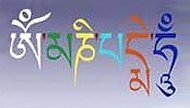 - Tibet Budizmi
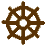 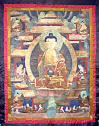 Vajrayana – Mücevher/Elmas Taşıt”
Miladi 7. yyda ortaya çıktı.
Theravada & Mahayana karışımıdır.
Rituals (Tantra):
Mantras (chanting)
Mandalas & Thankas (symbolic images) 
Mudras (hand gestures)
Bodhisattvas, including living Lamas (Dalai Lama)
Meditation, monasticism, wisdom & compassion
Bardo Thodol -Tibetan Book of the Dead
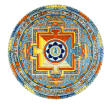 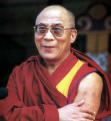 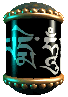 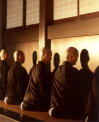 –Zen Budizm
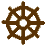 The “meditation” school:
Lay and monastic
Seeks sudden enlightenment (satori) through meditation, arriving at emptiness (sunyata) and the “Buddha Nature”
Use of meditation masters (Roshi)
Koans (paradoxical riddles to confound reason)
Beauty, arts & aesthetics – gardens, archery, the tea ceremony, calligraphy, etc.
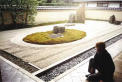